برنامه پزشک خانواده روستاییدر سال 1397
اصلاح نظام پرداخت
با توجه به الزامات قانونی بند ث ماده 70 قانون برنامه ششم توسعه و بند الف ماده 72 در خصوص تبعیت ارائه دهندگان خدمات سلامت دولتی و غیر دولتی از سیاست های وزارت بهداشت
با توجه به الزامات قانونی بند الف ماده 74 قانون برنامه ششم توسعه درخصوص استقرار سامانه الکترونیکی ارائه خدمات 
با توجه به الزامات قانونی بند ث ماده 74 قانون برنامه ششم توسعه در خصوص  پرداخت مبتنی بر عملکرد، ضرورت دارد نظام پرداخت متناسب با پوشش جمعیت و خدمات راستی آزمایی شده محاسبه و تخصیص یابد.
وضعیت نظام پرداخت در برنامه پزشک خانواده
در حال حاضر در برنامه پزشك خانواده روستایی مکانیسم پرداخت به صورت PER CAPITA می باشدوسرانه به ازای جمعیت تحت پوشش براساس فاکتورهای تاثیرگذار درفرمول مکانیسم پرداخت انجام پذیراست. 
پیامد های نامطلوب: 
پرداخت حقوق یا سرانه بدون تطبیق با عملکرد
پرداخت به ازای خدمت ارایه نشده
نظام پرداخت عملکردی
دریافتی فرد شامل حقوق و کارانه می باشد.
حقوق (حکم کارگزینی)
کارانه (adjusted per capita by performance)
نحوه محاسبه کارانه
کارانه = ارزش نهایی خدمت * ضریب عملکرد + حق بیتوته
ارزش نهایی خدمت = کلیه خدمات قابل ثبت در سامانه * ارزش ریالی خدمت انجام شده (k  نهایی)
تعرفه خدمات
ارزش ریالی خدمات در پرداخت مبتنی بر عملکرد ورژن19
ضریب پایه پزشک معادل 8150 ریال 
ضریب پایه ماما معادل 915 ریال 
ضریب پایه دندانپزشک معادل 10000 ریال 
ضریب پایه بهداشتکار دهان و دهان معادل 5000 ریال 
ضریب پایه دستیار دندانپزشکی (مراقب سلامت دهان) معادل 2500 ریال
ضریب عملکرد
طبق سنوات قبل فقط 
80% علی الحساب 
20% قطعی سه ماهه بر اساس چک لیست پایش
بیتوته
طبق روال قبل 
با افزایش نرخ تورم
تعداد ویزیت روزانه (به ازای 2500 نفر)
مراقبت مستقیم 201 نفر ماهانه
مراقبت ارجاعی 88 نفر ماهانه
ویزیت سرپایی 500 نفر ماهانه 
در مجموع 789 نفر ماهانه 
روزانه معادل 32 نفر ویزیت
فرمول کارانه پزشک خانواده در برنامه پزشک خانواده و بیمه روستایی :
کلیه خدمات ثبت شده در سامانه * K نهایی =ارزش نهایی خدمت
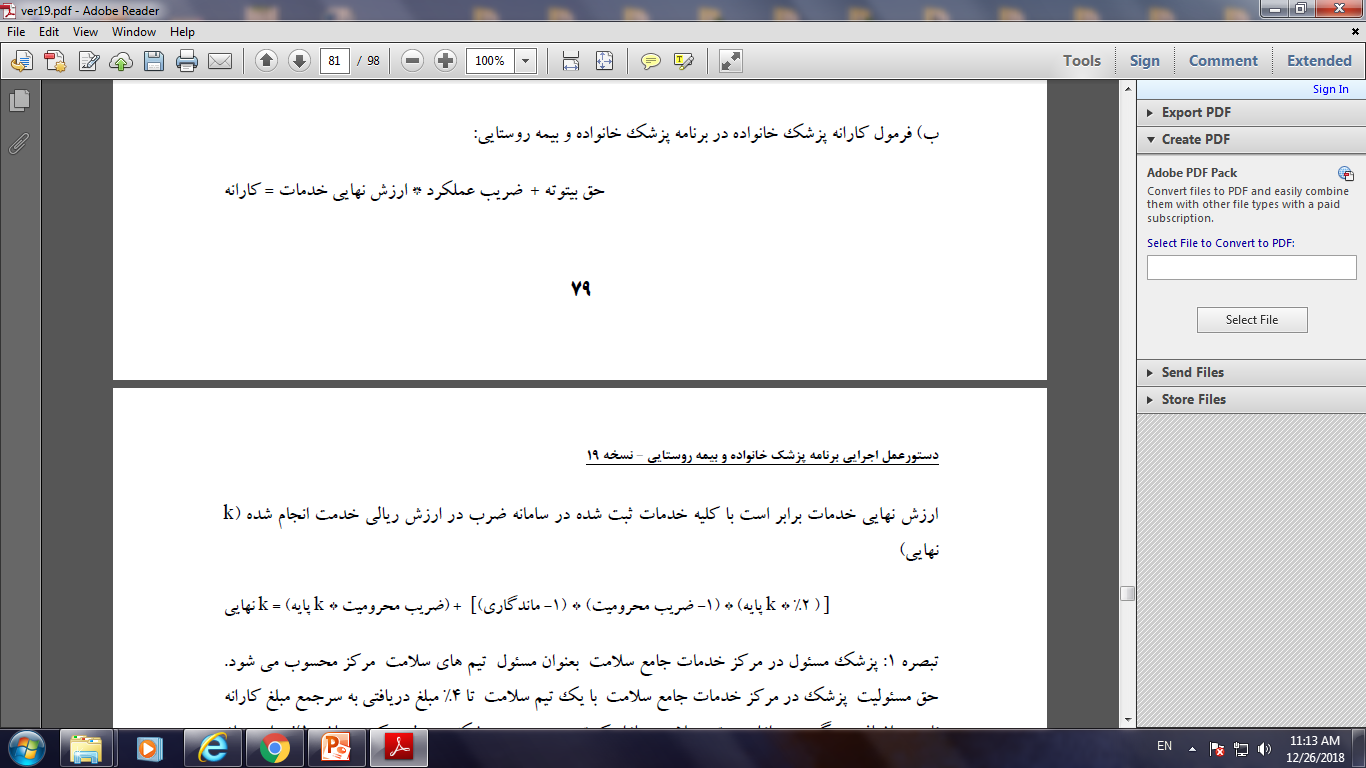 پیش از بارداری 1
بارداری 3
پس از زایمان 2
باروری سالم 1 
میانسالان 1
ضریب ماندگاری مثل پزشک حق بیتوته :
محاسبه حقوق ماما
حقوق دندانپزشک
محاسبه حقوق دندانپزشک